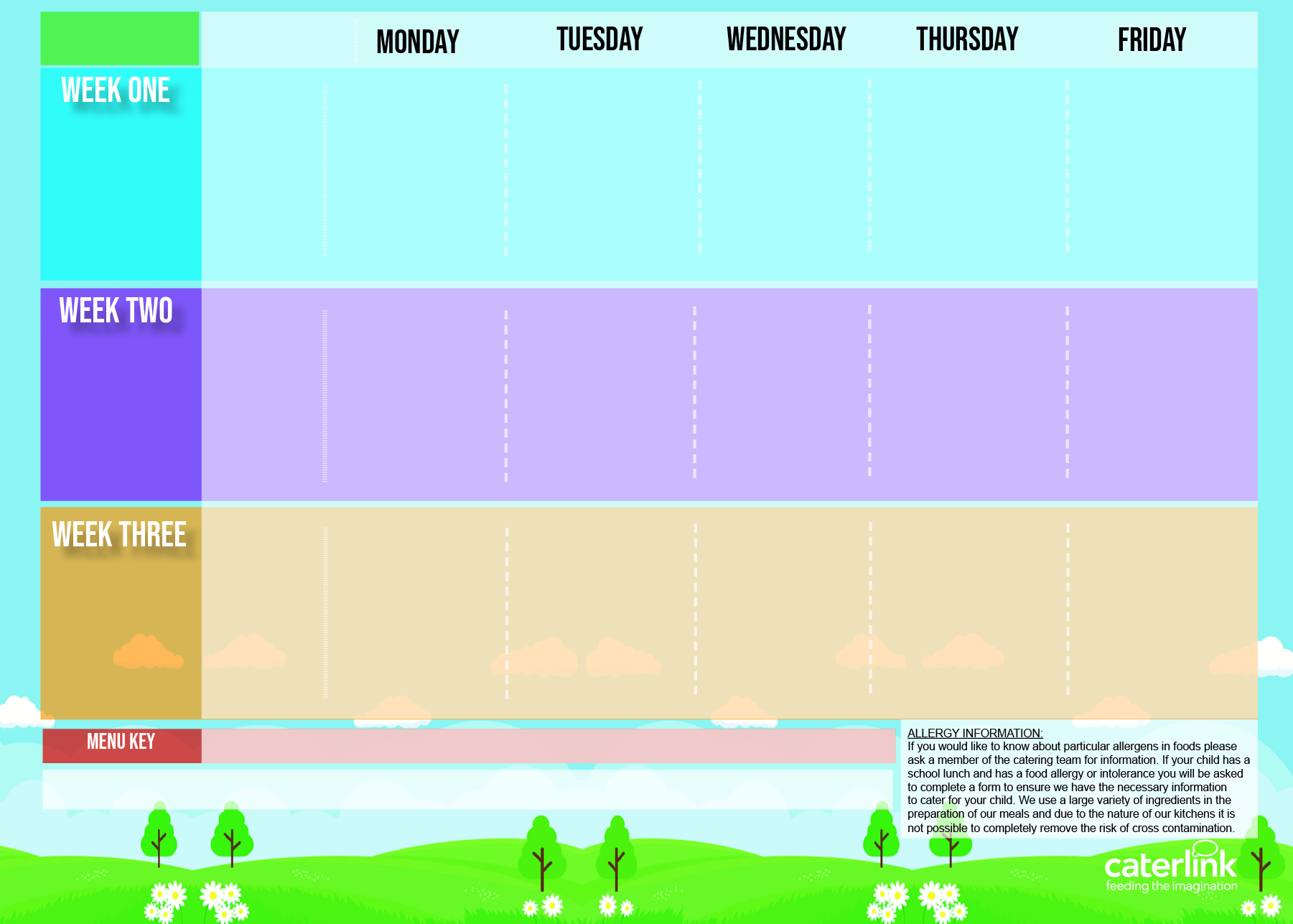 Kent / TKAT 
Autumn/ Winter
2023/ 2024
Cheese and Tomato Pizza with Pasta Salad
Roast Chicken, Stuffing Roast Potatoes & Gravy
Fishfingers with Chips & Tomato Sauce
A choice of Burger (Beef & Bean or Beet Burger) in a bun with Toppings and Potato Wedges
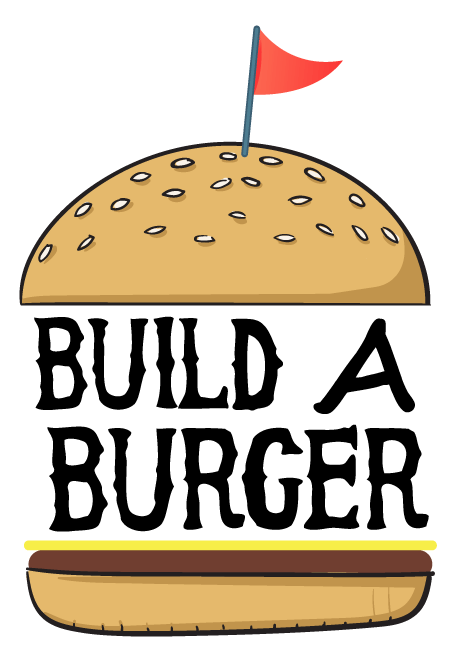 Spaghetti Bolognaise with Garlic Bread
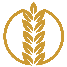 Option one
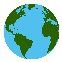 30/10/2023
20/11/2023
11/12/2023
15/01/2024
05/02/2024
04/03/2024
25/03/2024
Veg Wellington, Stuffing, Roast Potatoes & Gravy
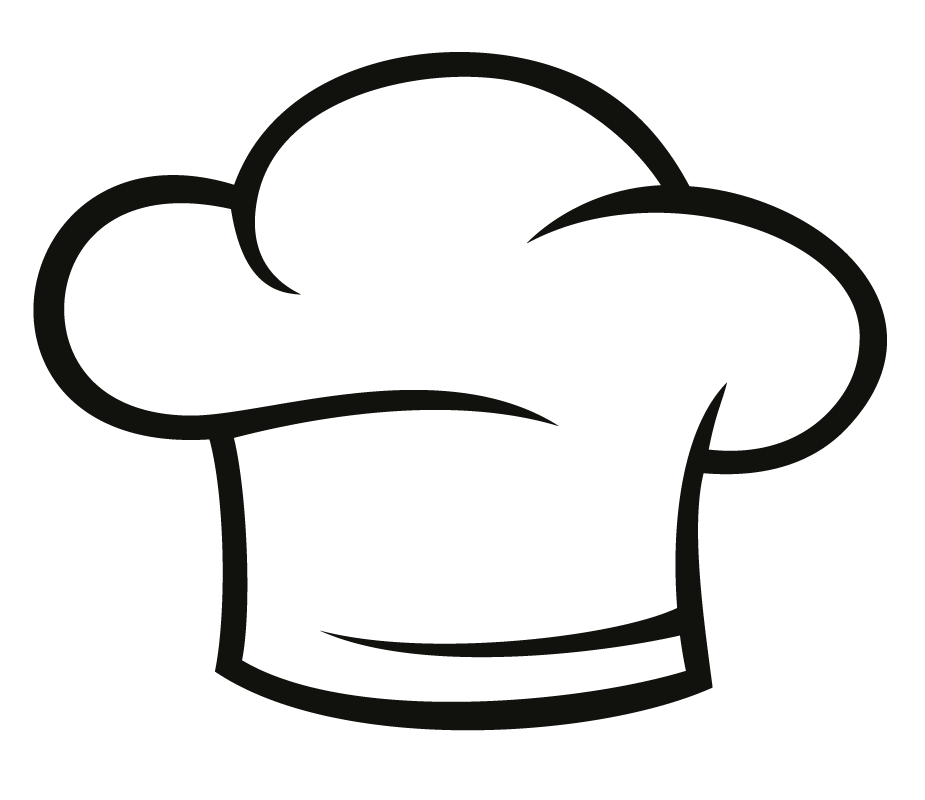 Cheesy Bean Pasty with Chips & Tomato Sauce
NEW Chef Mariam’s Vegetable Couscous
Veggie Bolognaise with Garlic Bread
Option two
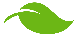 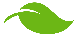 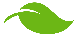 Vegetables
Peas & Coleslaw
Carrots & Broccoli
Vegetable Medley
Baked Beans & Peas
Green Beans & Sweetcorn
Lemon Drizzle Cake
NEW Jam and Coconut Sponge
Fresh Fruit Salad or Platter
Dessert
Fruit Jelly 
With Mandarins
Oaty Cookie With Peaches
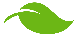 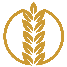 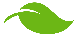 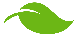 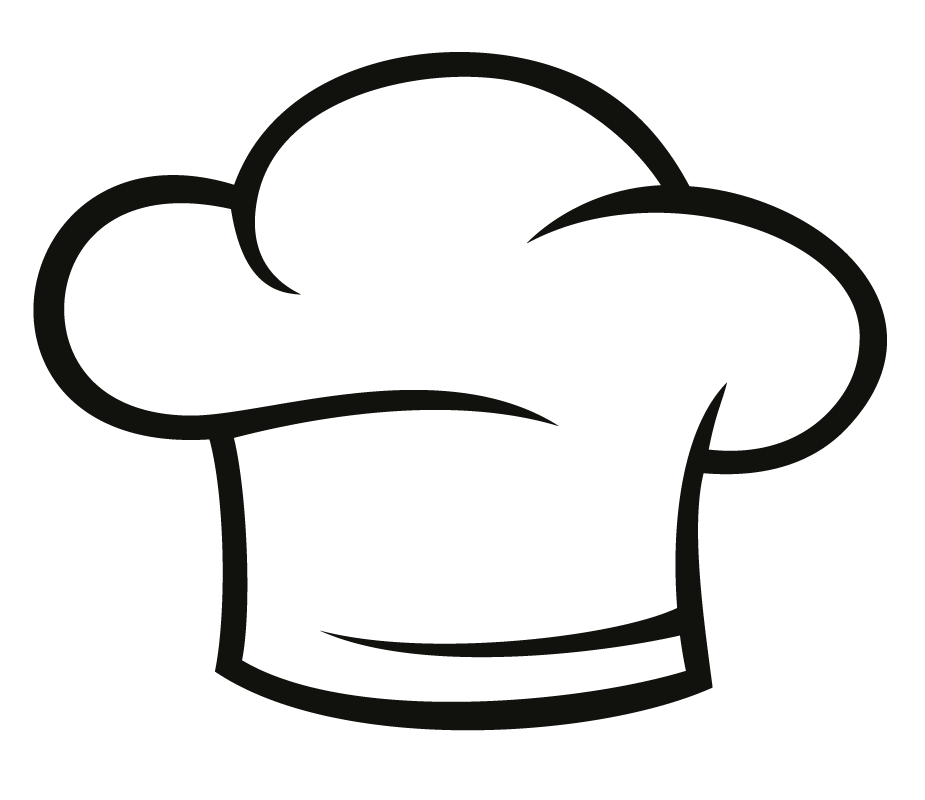 Fishfingers with Chips & Tomato Sauce
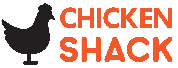 Chef Shilpa’s Chicken Korma with Rice
Sausage Roll with Potato Wedges
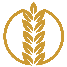 Option one
Tomato Pasta
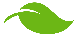 A choice of Roasted BBQ or Lemon & Herb Chicken or Vegan Quorn, with Seasoned Roast Potatoes and Salads
06/11/2023
27/11/2023
18/12/2023
22/01/2024
19/02/2024
11/03/2024
Cheese Omelette with Chips & Tomato Sauce
Chinese Vegetable Noodle
Cheesy Swirl with New Potatoes
NEW Loaded Cheesy Jackets
Option two
Carrots & Green Beans
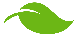 Baked Beans & Peas
Baked Beans & Peas
Vegetables
Green Beans & Carrots
Vegetable Medley
Chocolate Drizzle Cake with Chocolate Sauce
Fresh Fruit Salad Or Platter
NEW Carrot Cake
Dessert
Apple Crumble with 
Custard
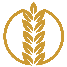 Shortbread with Peaches
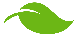 Mexican Beef 
with Rice
Fishfingers or Salmon Fishcake with Chips & Tomato Sauce
NEW A choice of Tomato or Creamy Cheese Pasta with Croutons or Nachos  Or Jacket Potato & Beans
Sausages, Onions and Gravy with Roast Potatoes
Chicken Pie with 
Mashed Potatoes
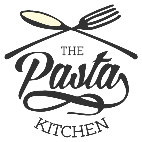 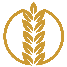 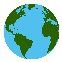 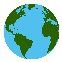 Option one
Veggie Sausages, Onions and Gravy with Roast Potatoes
Vegetable Fajitas 
with Rice
BBQ Quorn Fillet with Chips
13/11/2023
04/12/2023
08/01/2024
29/01/2024
26/02/2024
18/03/2024
Macaroni Cheese
Option two
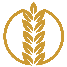 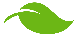 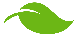 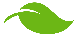 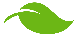 Green Beans & Carrots
Peas & Sweetcorn
Baked Beans & Peas
Vegetables
Vegetable Medley
Cabbage & Carrots
Iced Sponge
NEW Chocolate 
Orange Cookie With Mandarins
Fresh Fruit Salad Or Platter
Peach Upside Down Cake 
with Custard
New Melting Moment Biscuit
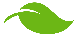 Dessert
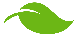 Vegan
Wholemeal
Added Plant Power
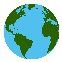 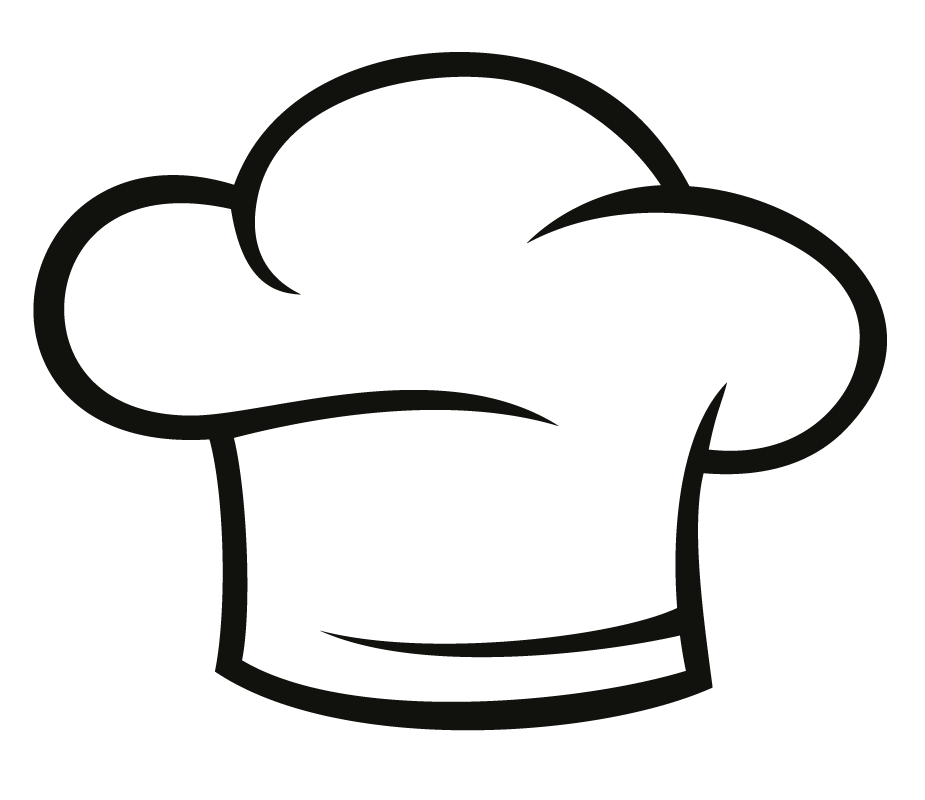 Chef’s Special
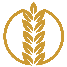 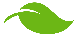 Available Daily: - Freshly cooked jacket potatoes with a choice of fillings – Fresh Bread & Daily Salad Selection – Fruit & Yoghurt